סימני פיסוק
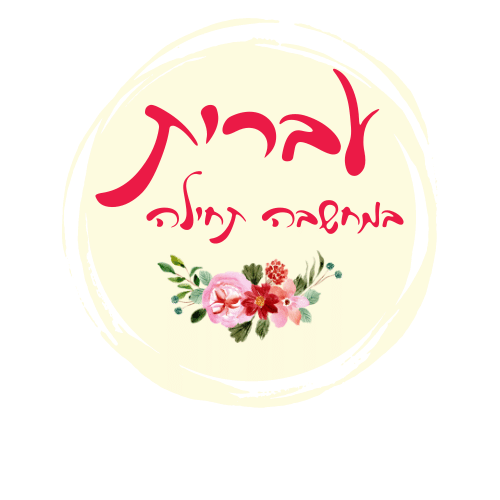 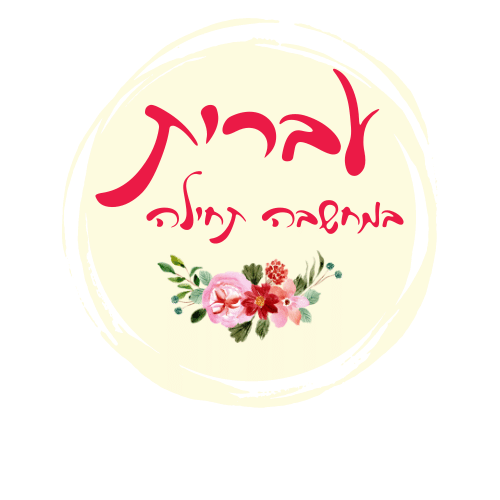 פסקו את המשפט:
לבחון אי אפשר לדחות למחר
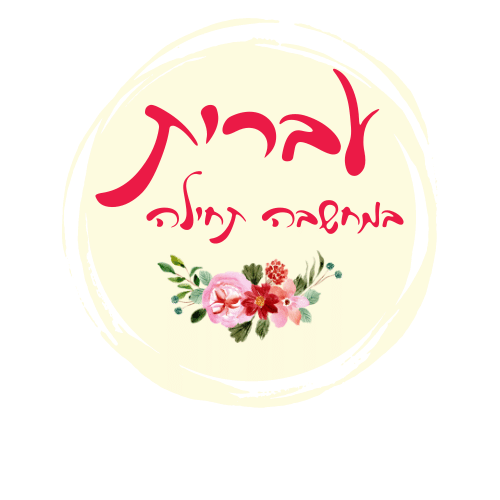 ישנן אפשרויות רבות לפיסוק המשפט:
לבחון אי אפשר לדחות למחר
01
לבחון אי אפשר לדחות למחר
02
לבחון אי אפשר לדחות למחר
03
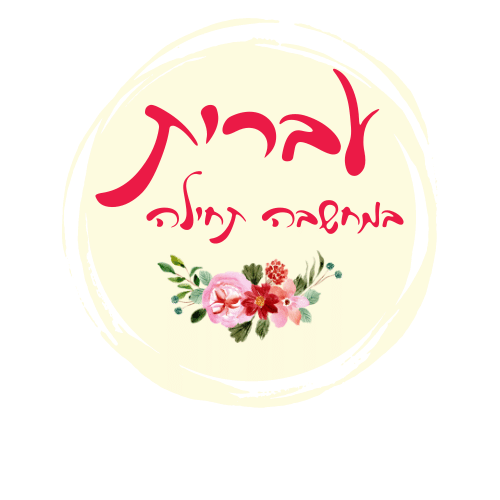 ישנן אפשרויות רבות לפיסוק המשפט:
לבחון אי אפשר, לדחות למחר!
01
לבחון אי אפשר לדחות למחר
02
לבחון אי אפשר לדחות למחר
03
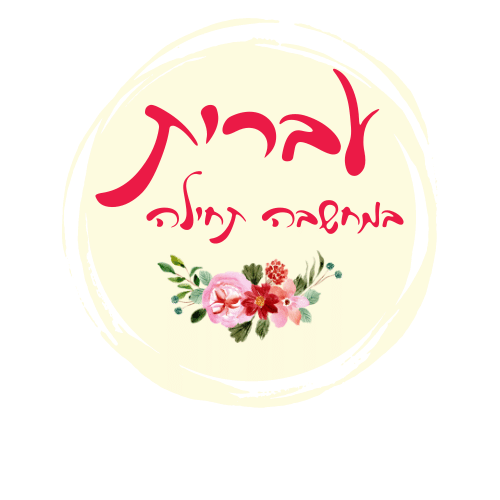 ישנן אפשרויות רבות לפיסוק המשפט:
לבחון אי אפשר, לדחות למחר!
01
לבחון! אי אפשר לדחות למחר.
02
לבחון אי אפשר לדחות למחר
03
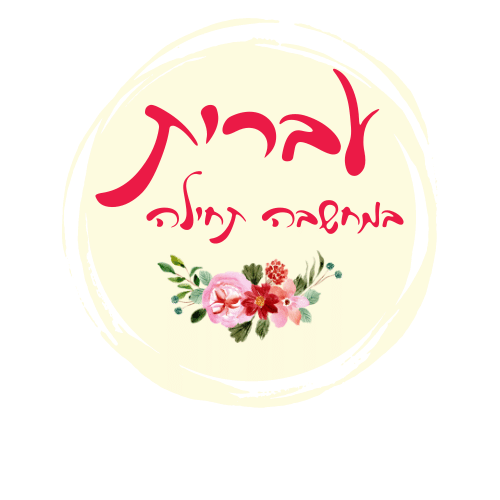 ישנן אפשרויות רבות לפיסוק המשפט:
לבחון אי אפשר, לדחות למחר!
01
לבחון! אי אפשר לדחות למחר.
02
לבחון? אי אפשר לדחות למחר?
03
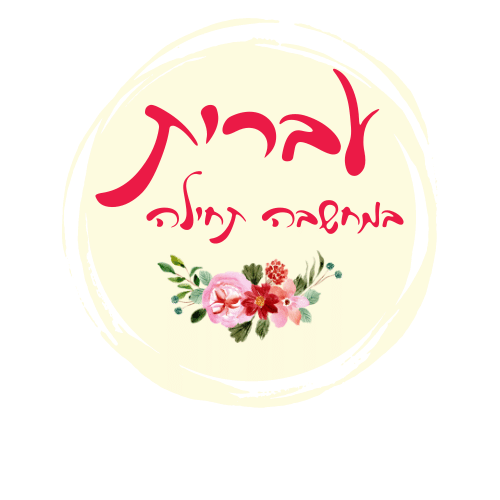 מה מותר לאכול?
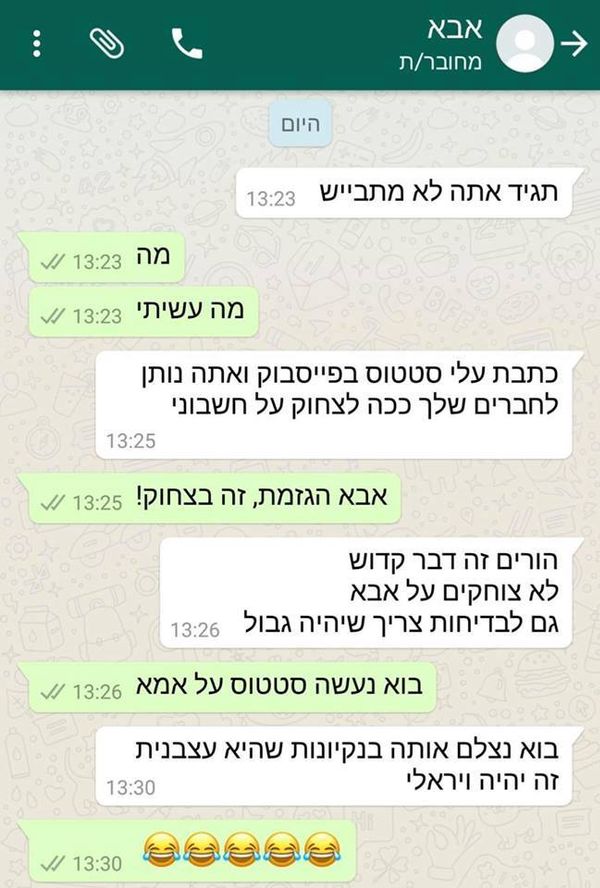 אבא...אני רעב
לאכול את הנקניקיות אסור לאכול את הפירות אסור לאכול מהעוגה שהכנתי לאורחים
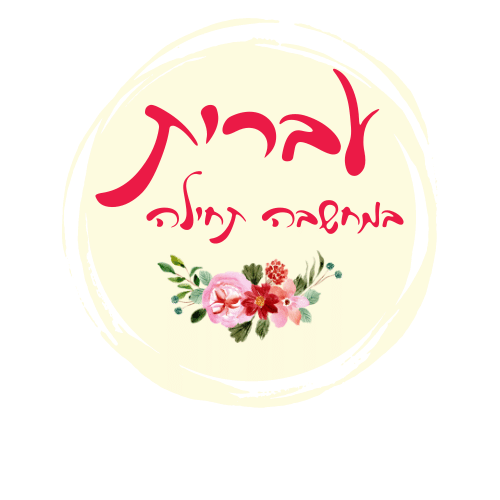 "חנינה בשום פנים ואופן לא לשלוח לכלא"
מה פסק הדין?
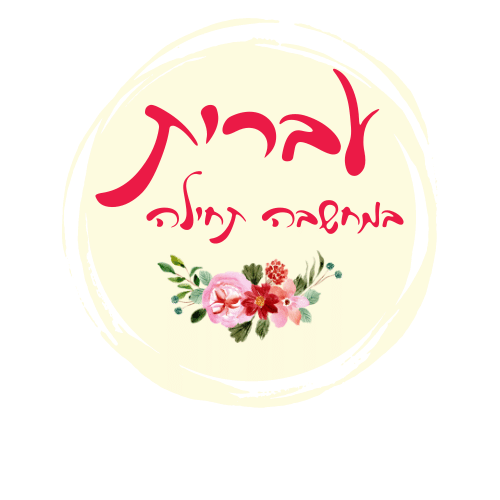 הצוואה
"לאחר מותי כל רכושי יחולק כך:לאחי ברוך לא לבן דודי יוסף בוודאי לא לשלם לגיס לא כלום לקרובים העניים הכול הוא רצוני."
כל מי שהוזכרו בצוואה באו וכל אחד מהם טען, כי על פי הכתוב בצוואה הרכוש כולו שייך רק לו ולא לאחרים.
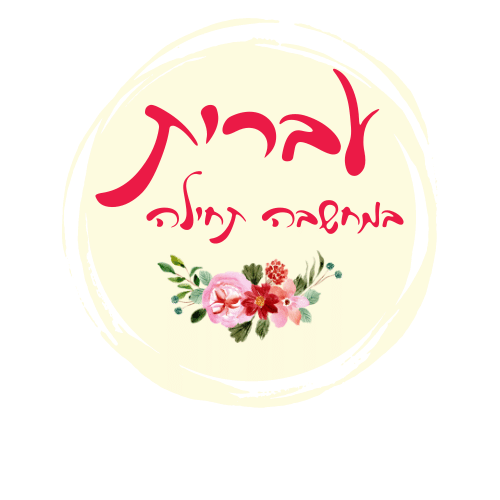 לחם לא צריך לחמניות יש למחר אולי אחת שיהיה ביצים לפחות עשר גלידה יש בבית בקבוקים להחזרה על המרפסת חלבאז מה בעצם ביקשה רחלה?
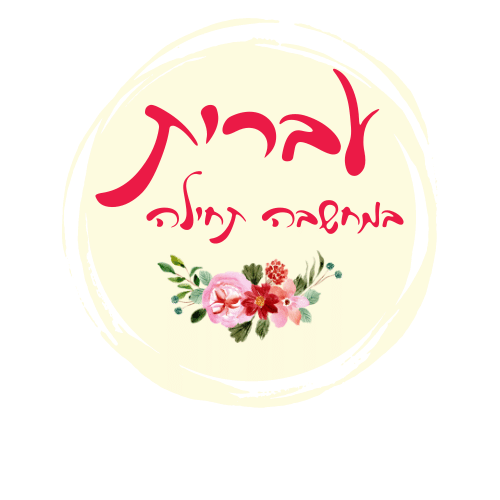 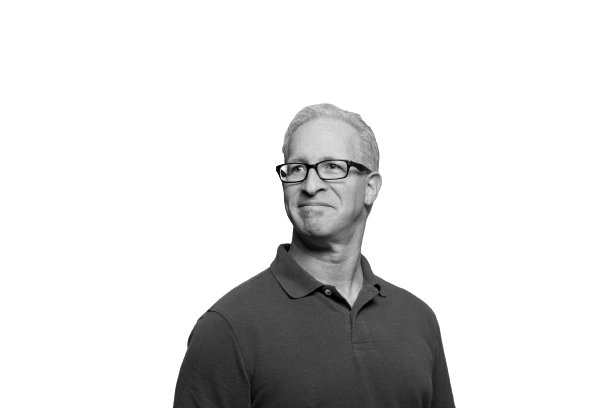 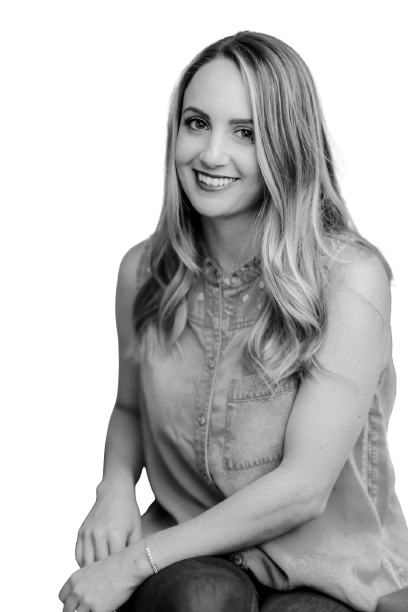 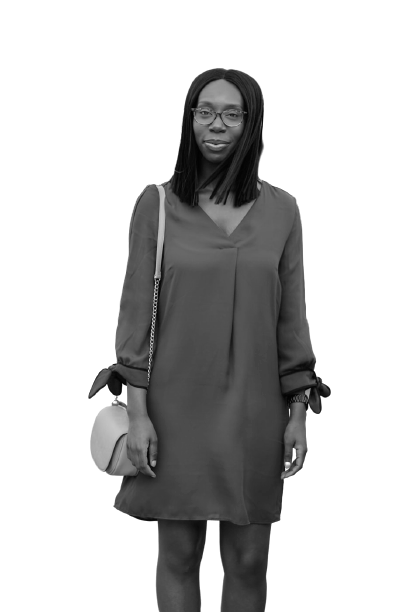 Marie M.
Erika V.
John S.
כל אחת מתכוונת למשהו אחר. כיצד?
אימא יש רק אחת
אימא יש רק אחת
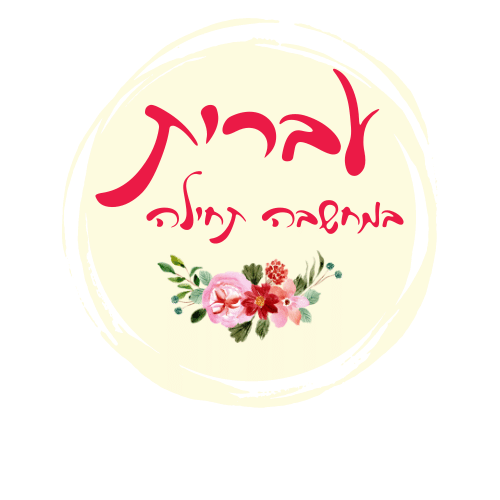 מה לקנות?
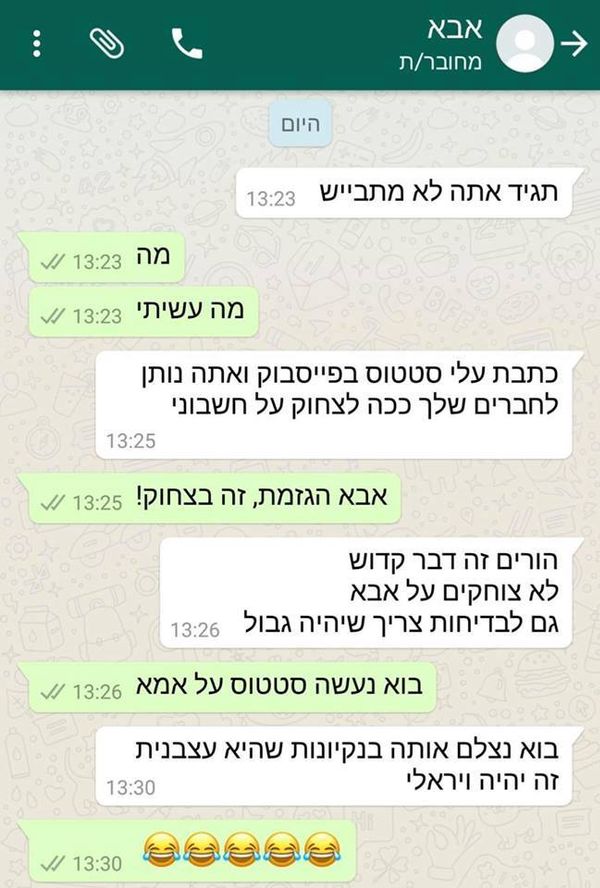 מאמי תביא חלב ואם יש יוגורט תביא שש".
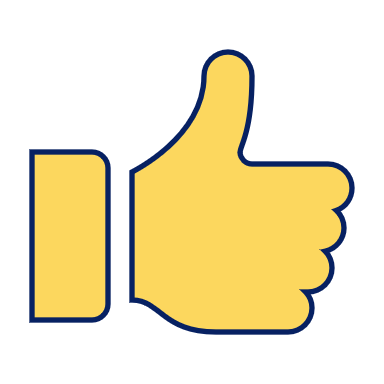 למה הבאת שש חלב?
כי היה יוגורט
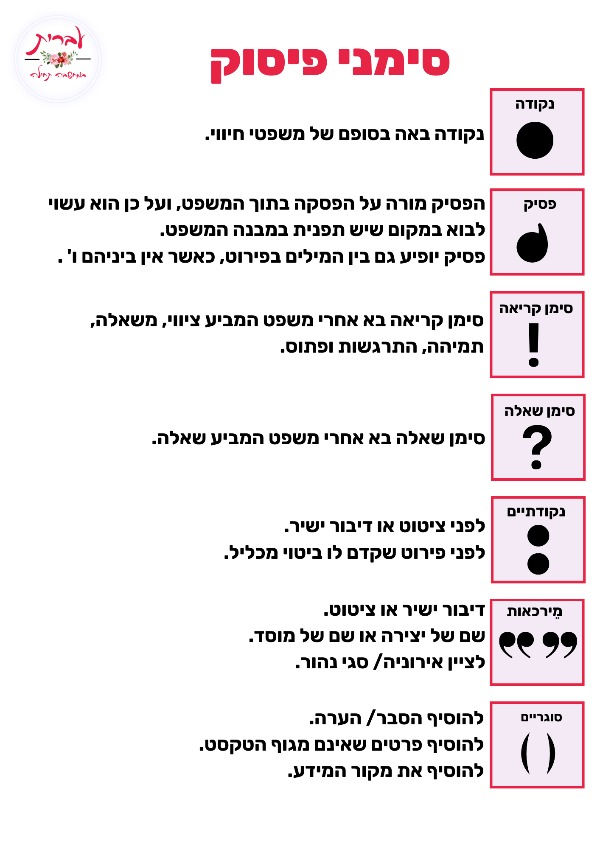 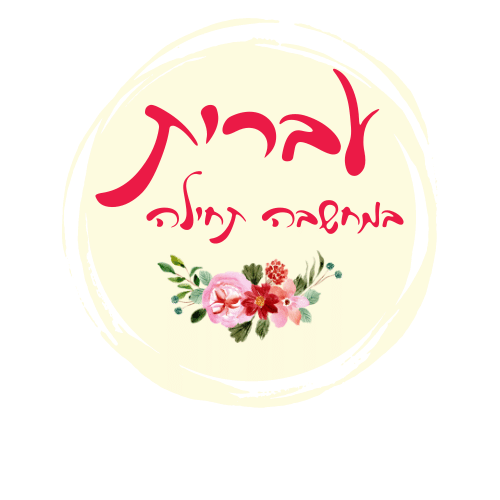 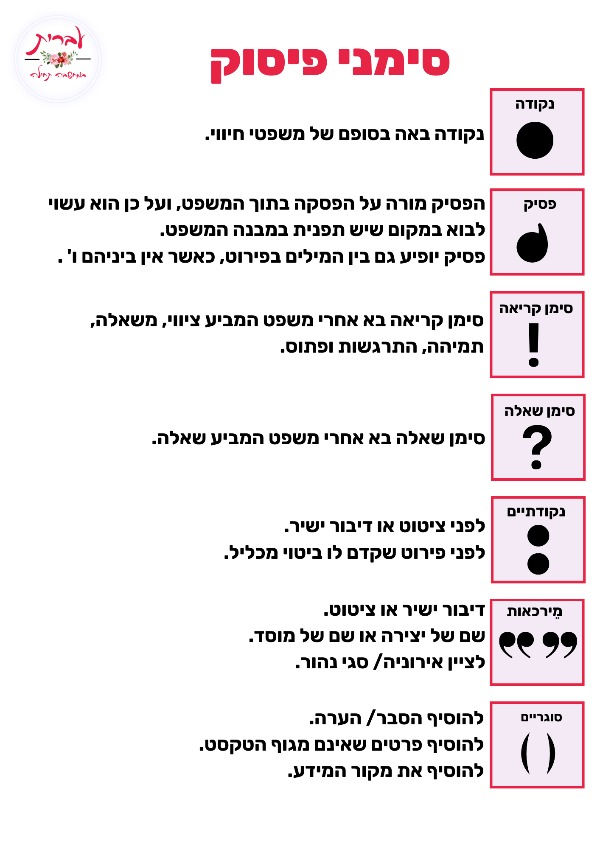 אפשר להוריד את העמוד להדפסה מהאתר
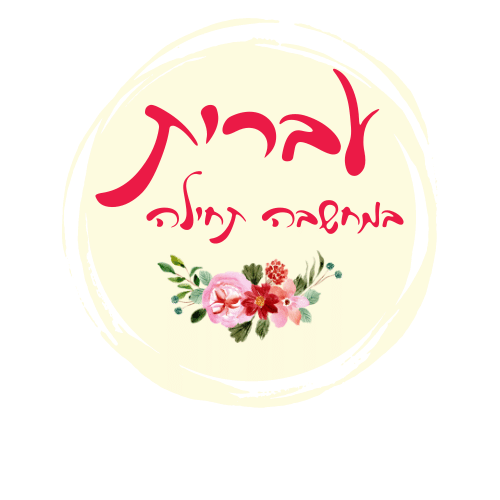 הוסיפו סימני פיסוק למשפטים:
מי אני לעתים קרובות אני תוהה מחפשת את הזהות שלי 
אבל הבנתי הייחודיות שלי היא הכוח שלי
יש לי משימה מטרה ודרך בעולם העצום הזה
אני שונה מיוחדת ויש לי תכונות שעושות אותי למי שאני
זה המסע המרגש של החיים
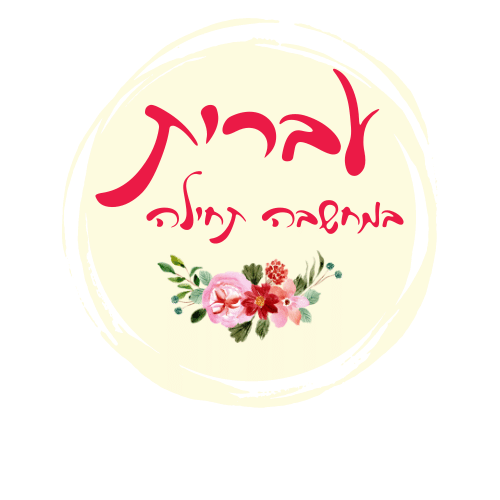 הצעה לפיסוק. ישנן אפשרויות נוספות.
"מי אני?" לעתים קרובות אני תוהה, מחפשת את הזהות שלי. 
אבל הבנתי, הייחודיות שלי היא הכוח שלי! 
יש לי משימה, מטרה ודרך בעולם העצום הזה. 
אני שונה, מיוחדת ויש לי תכונות שעושות אותי למי שאני. 
זה המסע המרגש של החיים!
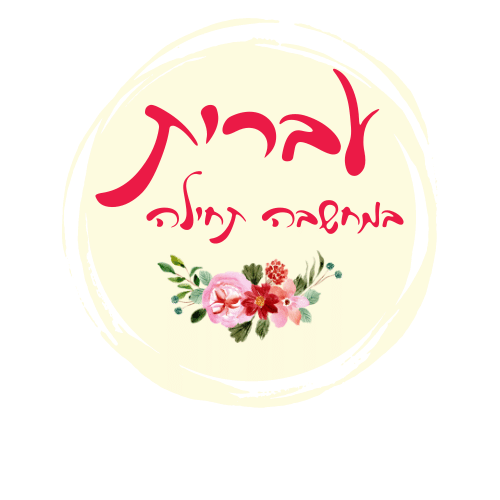 מה תפקיד המירכאות בכל אחד מהמשפטים?
נלסון מנדלה קבע בחוכמתו: "אומץ הוא לא היעדר פחד, אלא הניצחון עליו".
ציטוט
אירוניה
היא חושבת את עצמה "גיבורת עולם" כשהיא יושבת מאחורי המסך ושולחת הודעות ספאם.
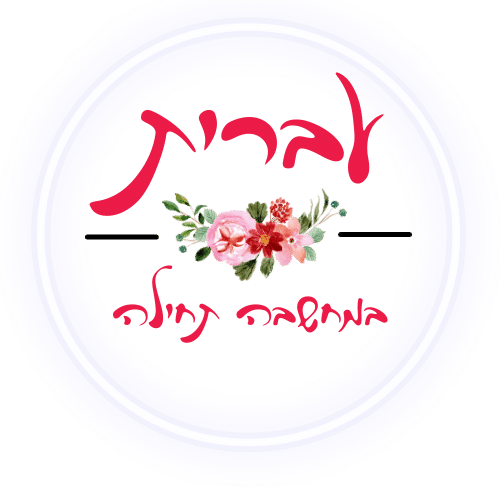